Estimating Rural Market Potential vis-à-vis Consumption Pattern – Present Approaches and Beyond towards Market Potential Index
Challenges to Enterprise Promotion
Lack of market potential intelligence;

The metrics and stats, through which this intelligence can be drawn, is available till district level only; 

No mechanism to derive which businesses will be viable in a particular block or village

Overcrowding, herding and eventually high mortality; 

Entrepreneurship Development Programs (EDPs), batch size of trainee do not conform to market potential thereby, leading to wasted resources.
Market potential Assessment – Missed Opportunities
Untapped internal markets – whose demand exists but supply is limited

Hidden markets: whose demand is unknown e.g. solar, sanitation, hygiene, non-FMCG etc.;

External markets: which can be tapped through aggregation/ collectivization or clustering 

Government spending related markets: which facilitate last mile implementation of government programs; 

Large concentration on internal resources, primary activities and traditional skills
Context – Consumption Pattern
Per capita income (expenditure) and has significantly impacted its food consumption patterns: changes in food consumption pattern;
Expenditure on food items declined from 49.9% to 35.4% whereas expenditure on non food items showed a steady increase from 50.1% to 64.6%;
Composition of consumption expenditure of Rural households during the period 1981-2015
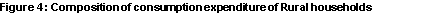 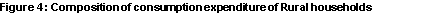 Reviews
Increase in expenditures went on non-food items and mostly on “education, medical care, rent and taxes” and “fuel and light”.
The consumption pattern of households moved away from cereals and pulses to edible oil, dry fruits and beverages and other processed products;
The top 25 items of food basket take a share of 75-86 per cent of food budget. The basic Indian food diet was observed to be constituted of fluid milk, rice, wheat, pigeon peas (arhar), some oil, sugar and meat or fish and the tea;
The items recording major increases are cold beverages (654); prepared sweet (393), other processed food (391), ghee (332), bread (328); fish (285), banana (279), biscuits (278), salted refreshment (256), chicken (256) and fluid milk (244).
Estimation: Approach (Demand Side)
For given Block:
Demand per month (Dairy) = Final per capita inflation-adjusted expenditure per month (Dairy) * Population-Block * Population growth
Demand per month (General Store) = Final per capita inflation-adjusted expenditure per month (General Store)*Population-Block*Population growth
Demand per month (Egg Trading) = Final per capita inflation-adjusted expenditure per month (Egg Training)*Population-Block*Population growth
Demand per month (Business) = Final per capita inflation-adjusted expenditure per month (Business) * Population-Block * Population growth
Average Demand (Real terms)
Average Demand (Real terms)
Average Demand (Real terms)
Average Demand (Real terms)
Estimation: Approach (Supply Side)
For given Block
Block-Sales per month (Dairy)= ∑ Sales per month for all Enterprise Type = Dairy
Block-Sales per month (General Store) = ∑ Sales per month for all Enterprise Type = General Store
Block-Sales per month (Egg Trading) = ∑ Sales per month for all Enterprise Type = Egg Trading
Block-Sales per month (Chicken) = ∑ Sales per month for all Enterprise Type = Chicken
Supply-Block-Sales per month (Business) = ∑ Sales per month for all Enterprise Type = Business
Block Coefficient
For given block, 

Block Coefficient = Average (Blockn num-branches/District num-branches Average, Blockn good house average/ District good house Average , Blockn HH banking %/District Households banking, Average, Blockn electricity %/District Electricity Average)
Block Coefficients: Scope
Market Potential Index
Entrepreneurs have the choice 
Challenges are well considered.
Appropriate market Strategy defined
Choices are appropriate
Thanks and your comments please